“ Once in a while we need a Doctor, Lawyer, or an Engineer
But three times a day we need a Farmer “
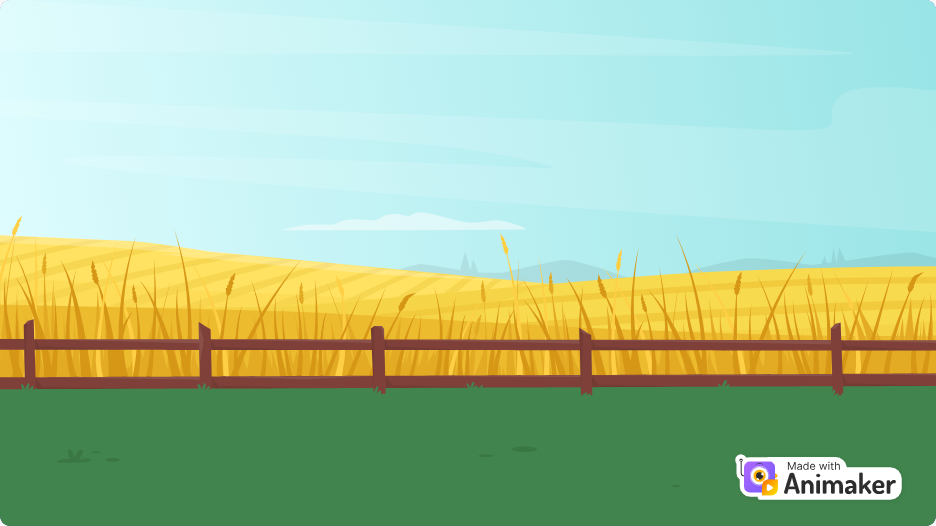 Profitable
Farmer
Traditional 
Farmer
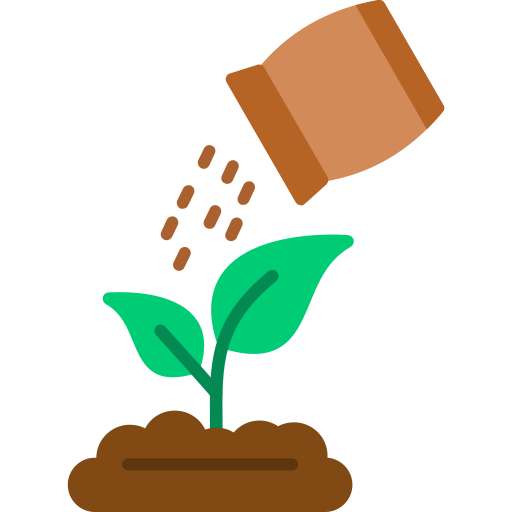 The Problem:
Traditional Farming –
Inefficient practices
Unsustainable
Unpredictable
Disrupting Factors
Raising food demand
Global warming
Depleting Rural Workforce
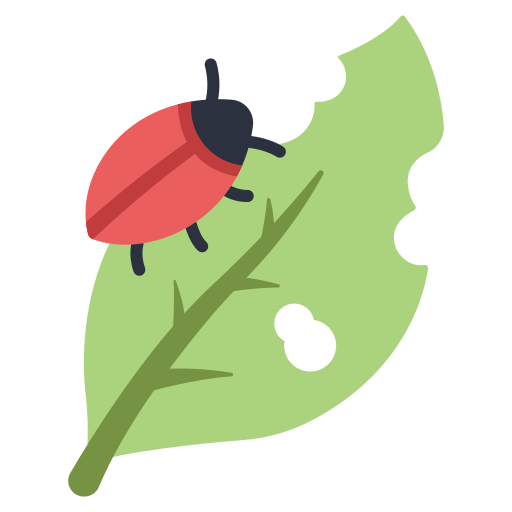 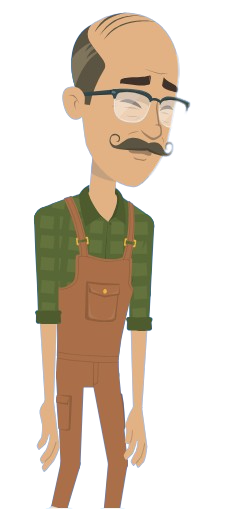 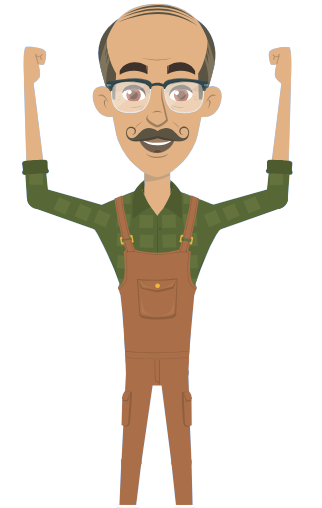 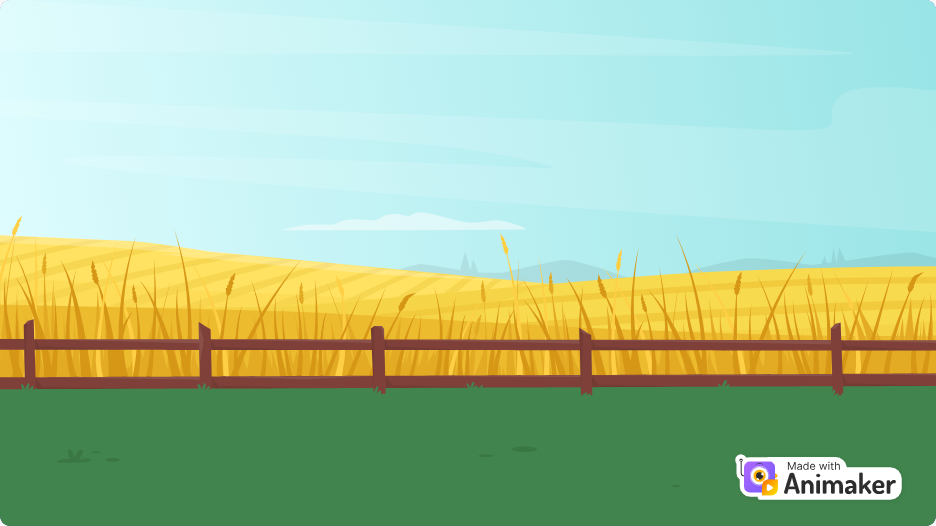 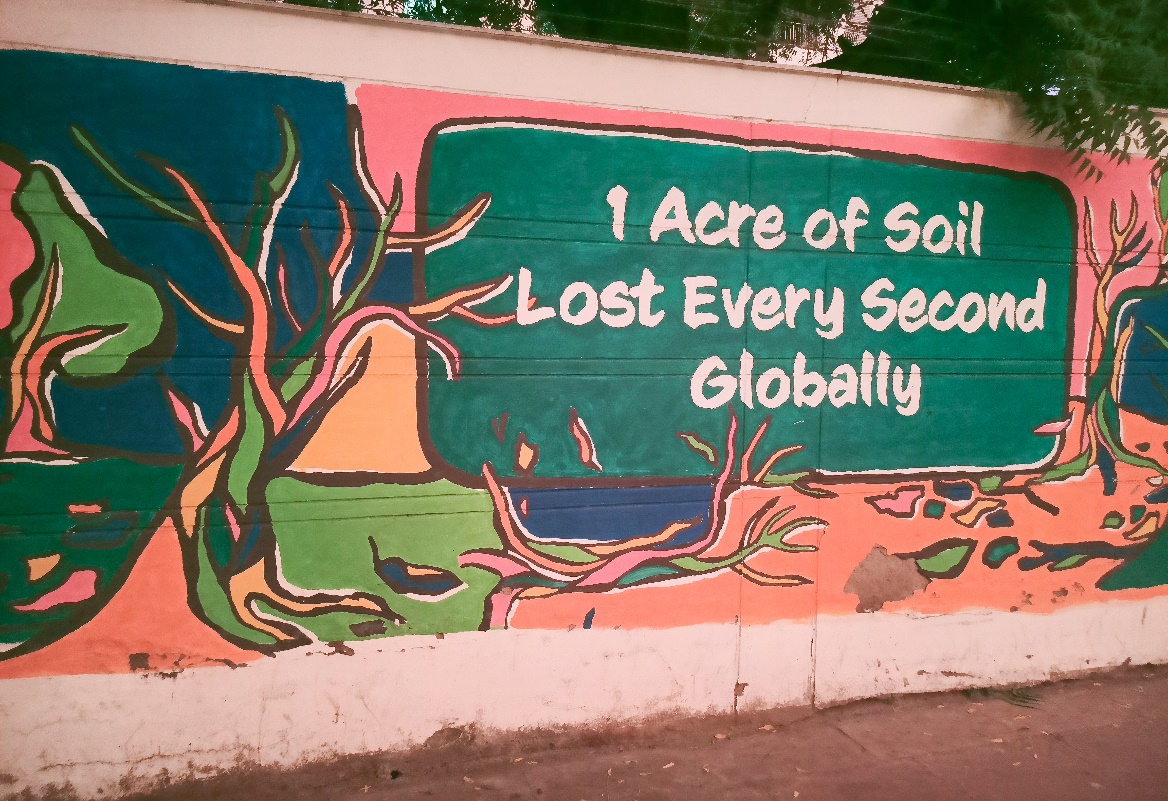 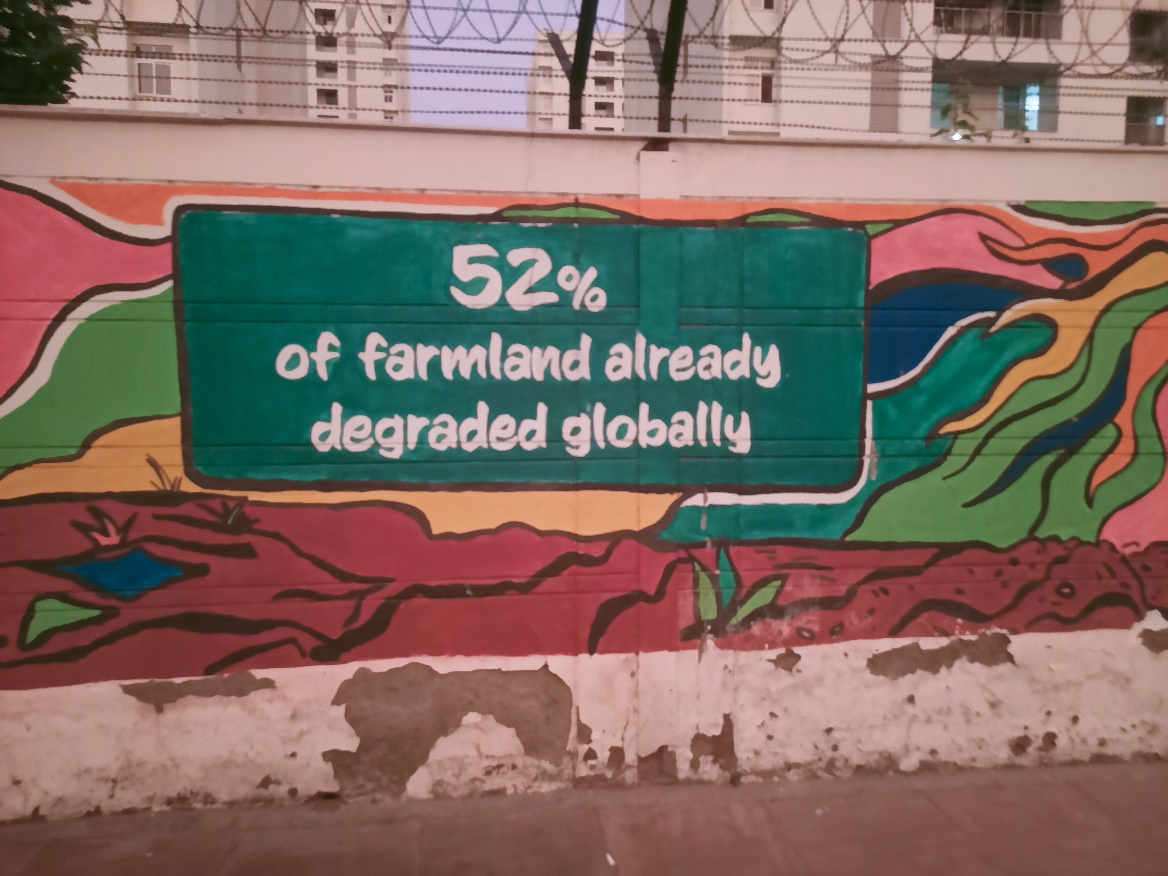 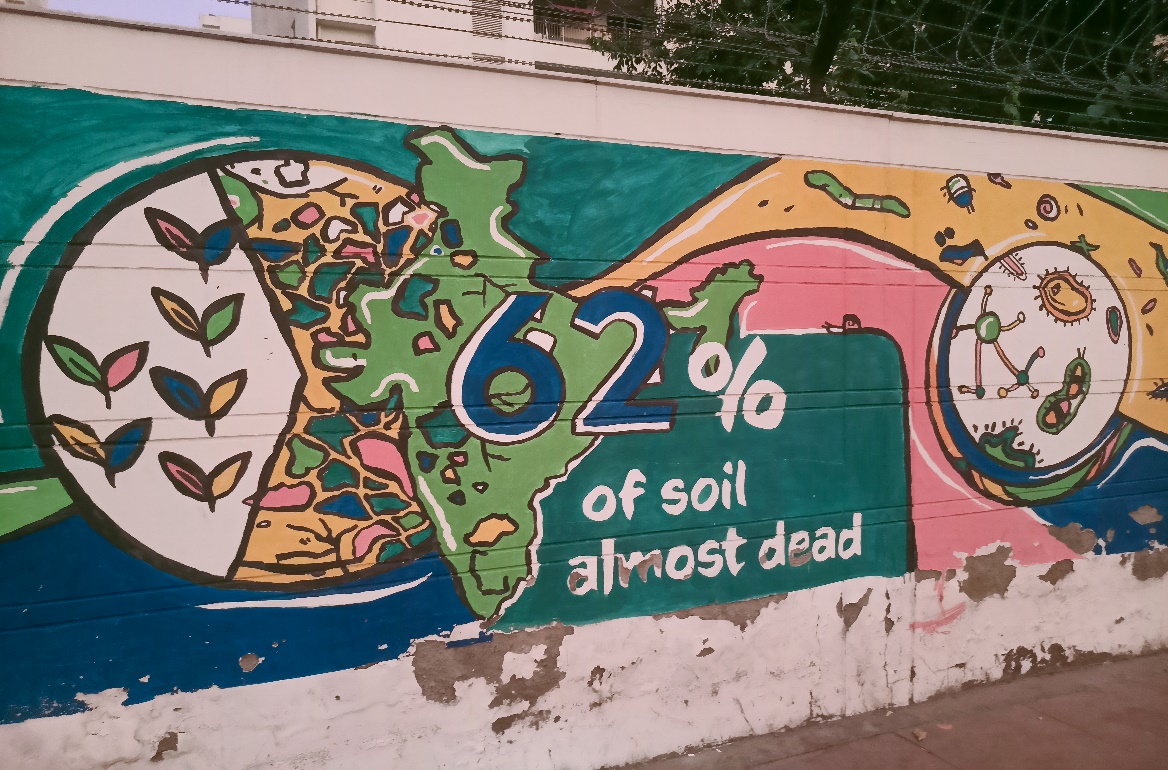 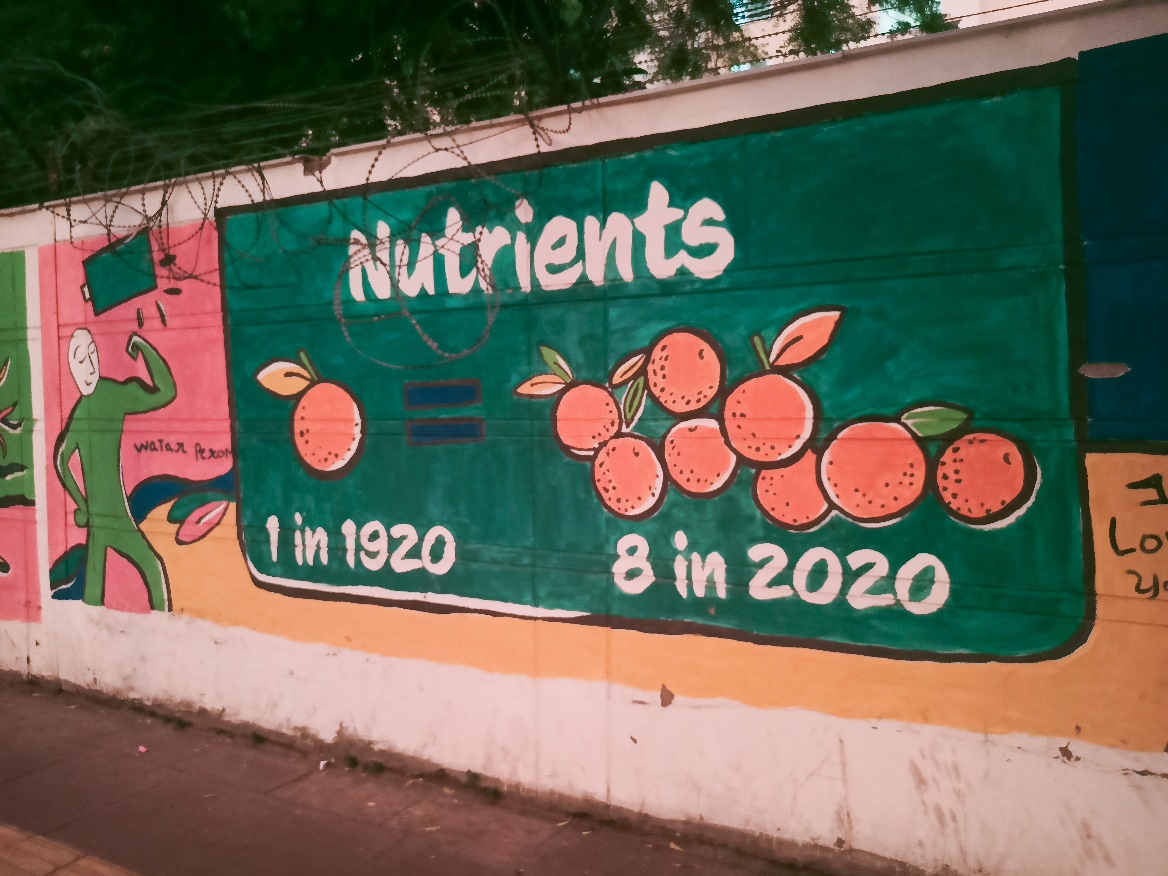 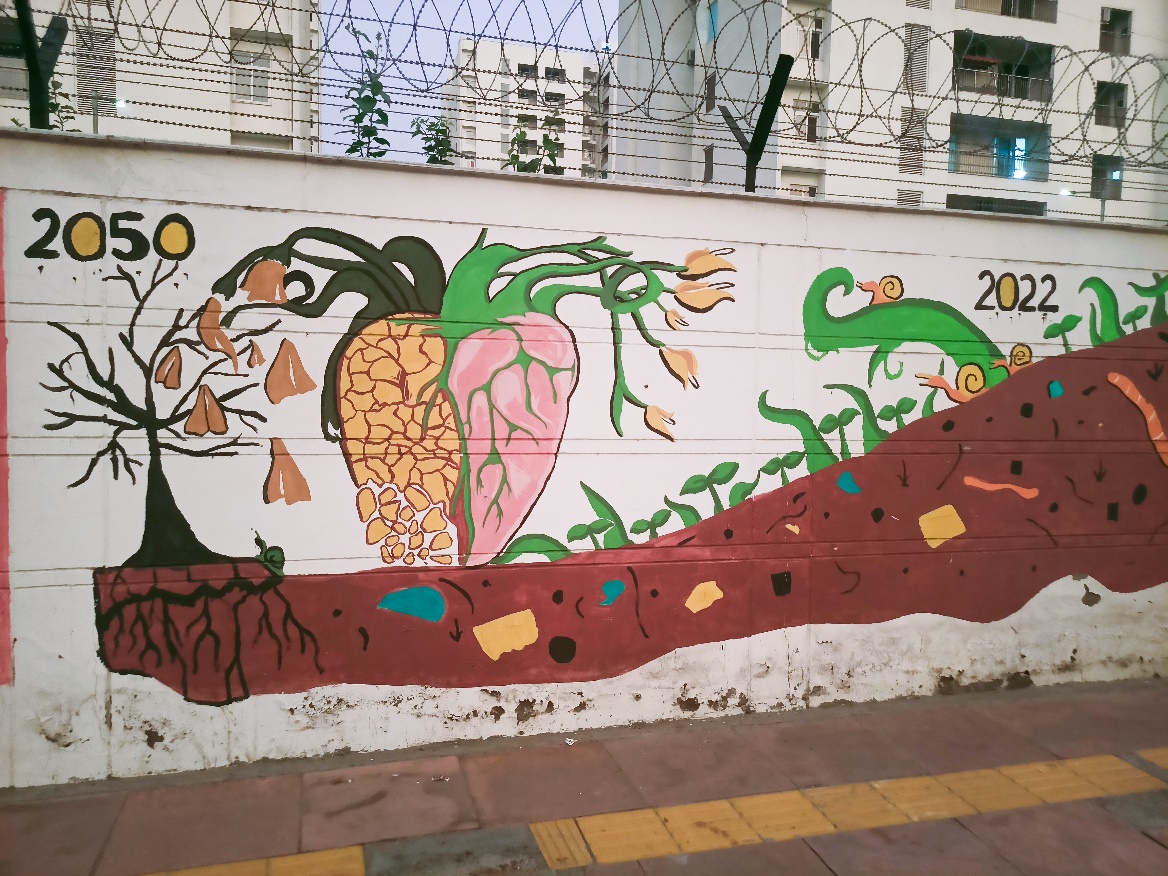 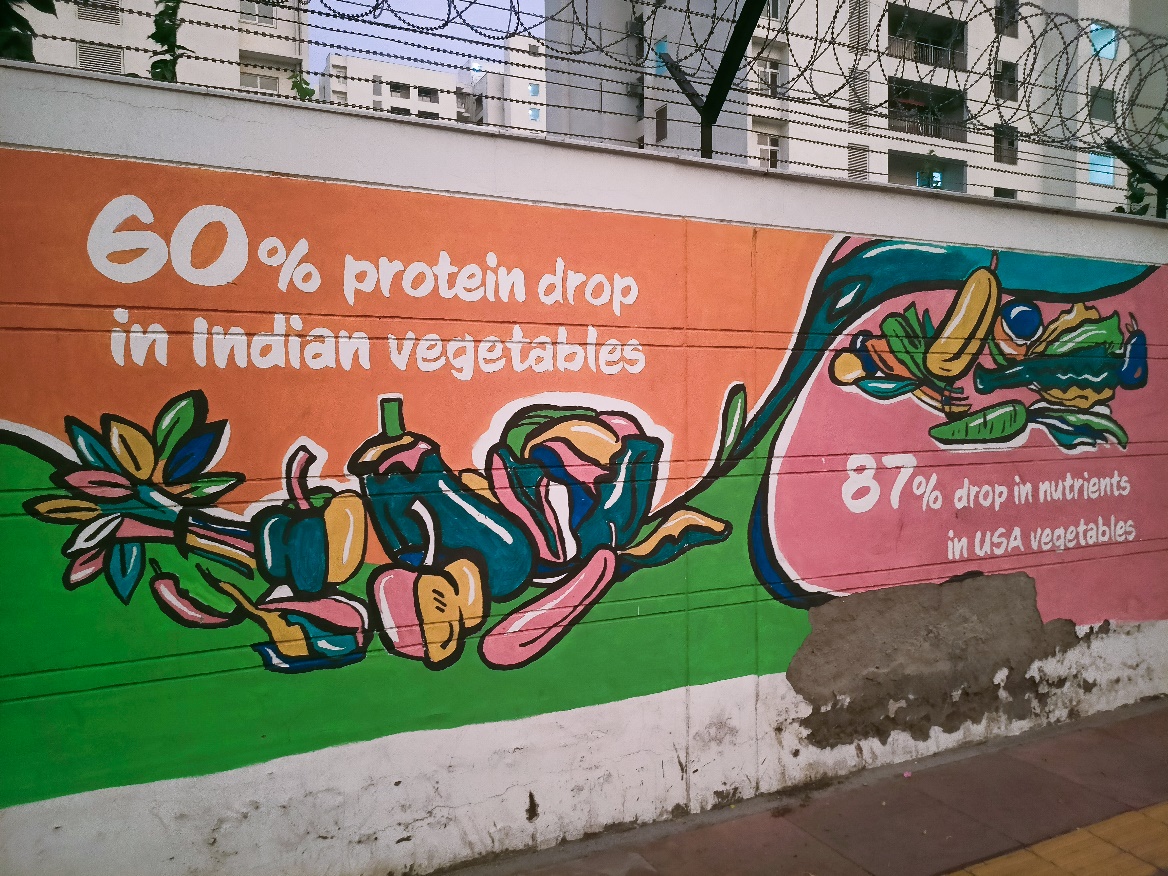 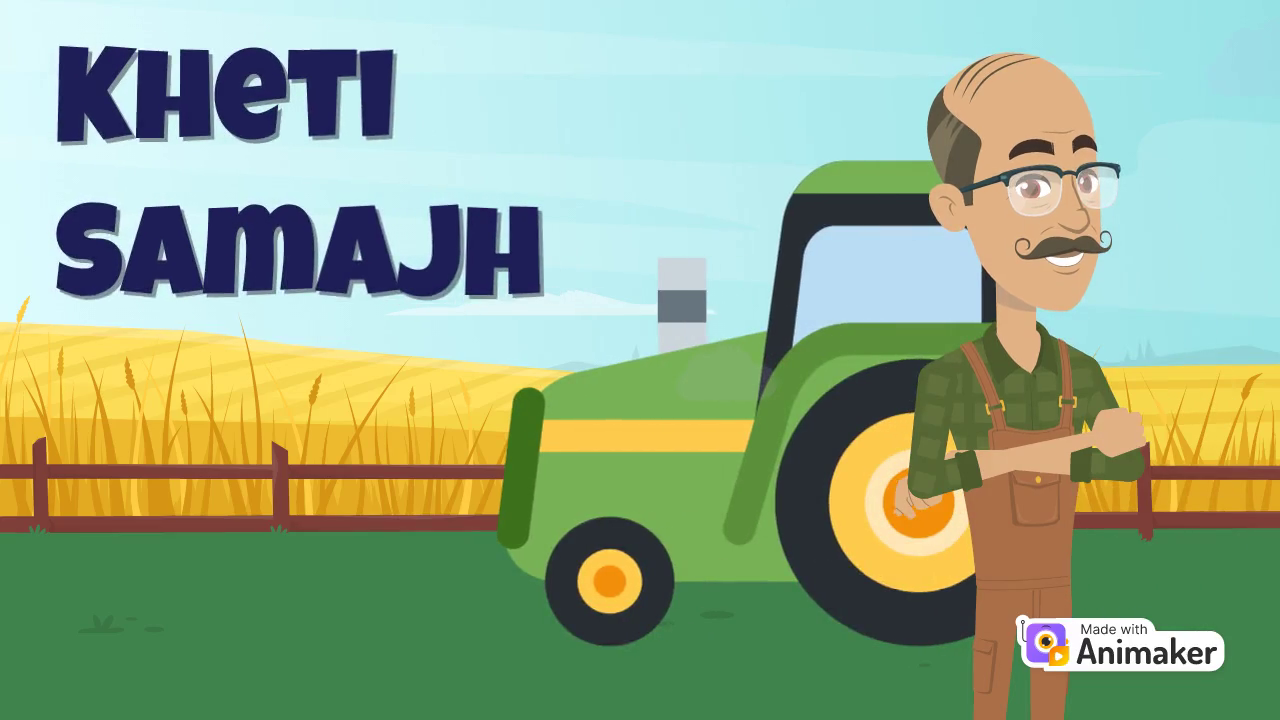 Sustainable way of farming
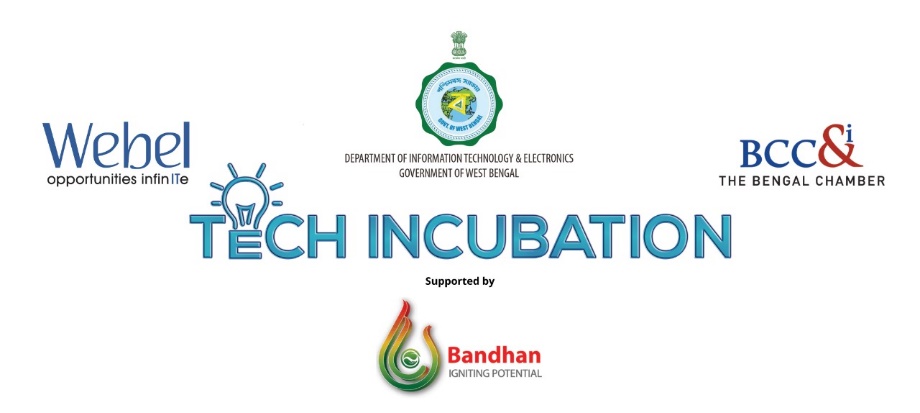 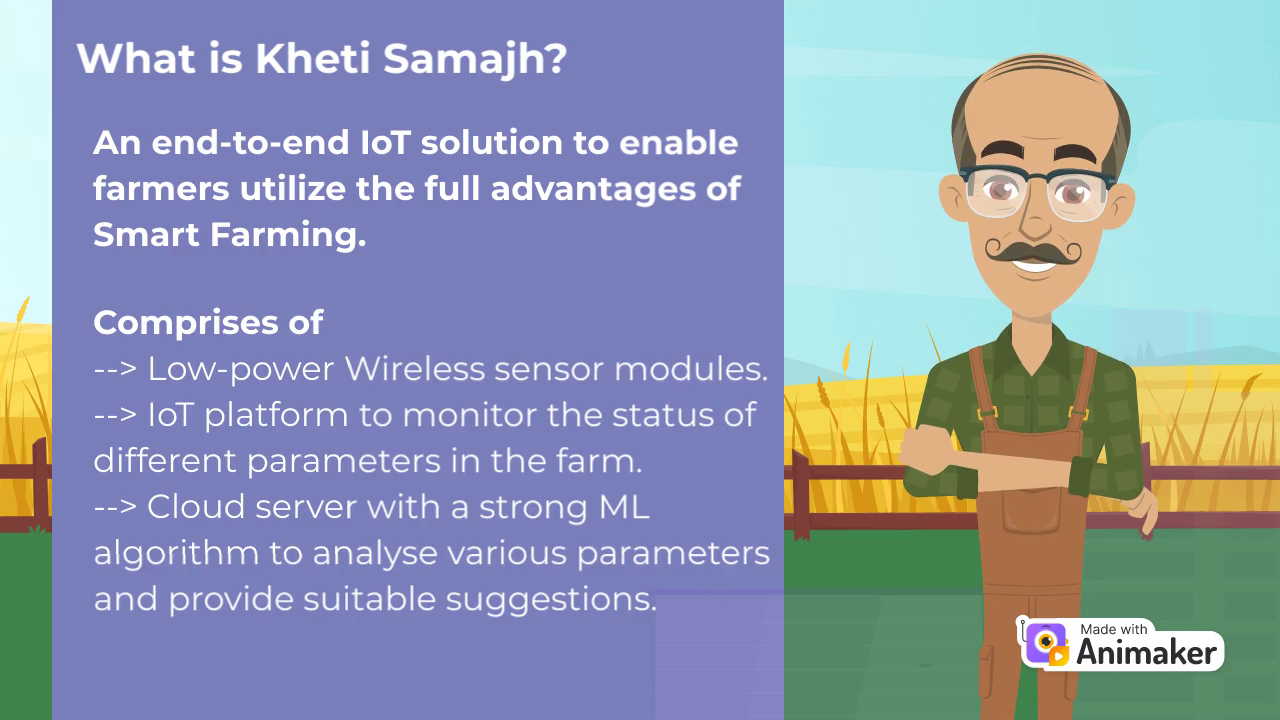 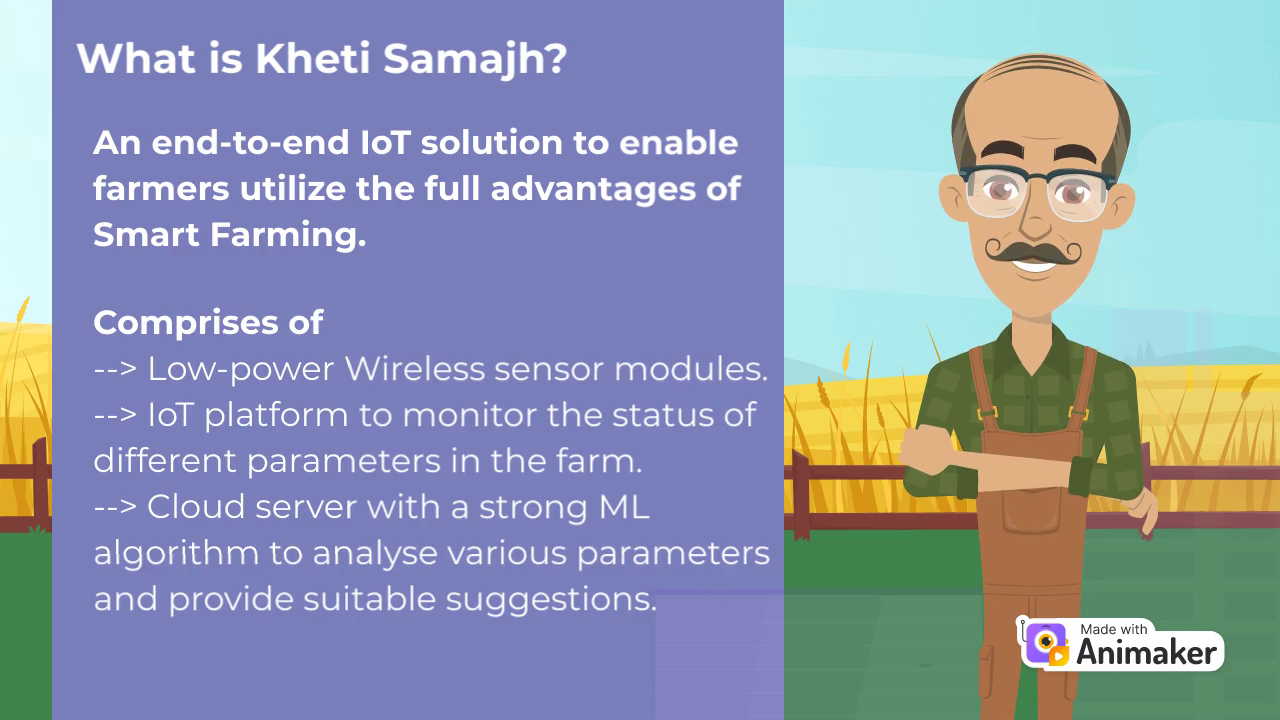 Our Solution
An end to end IoT Platform that utilizes live agricultural data to help farmers further improve productivity & sustainability of farmlands
Decision Support
Data Collection
Analysis
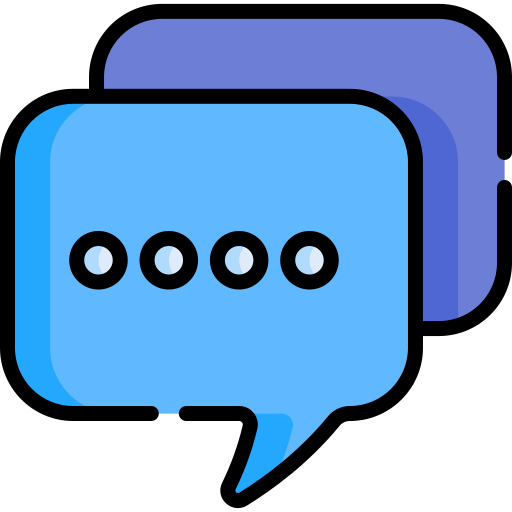 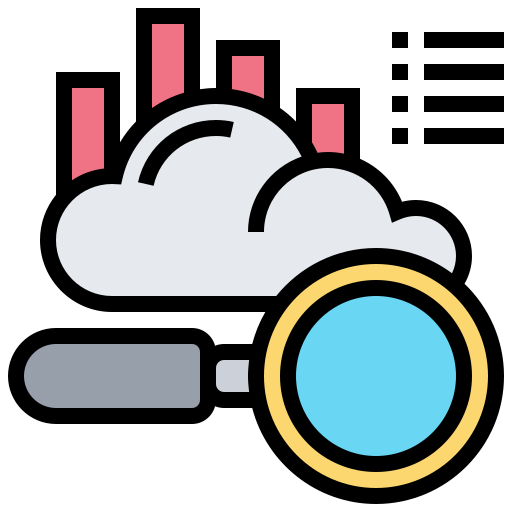 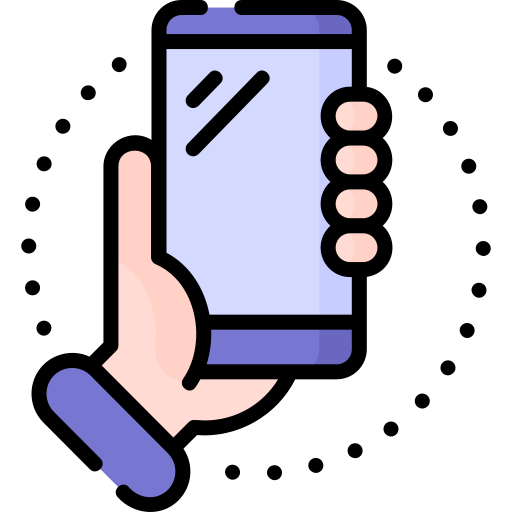 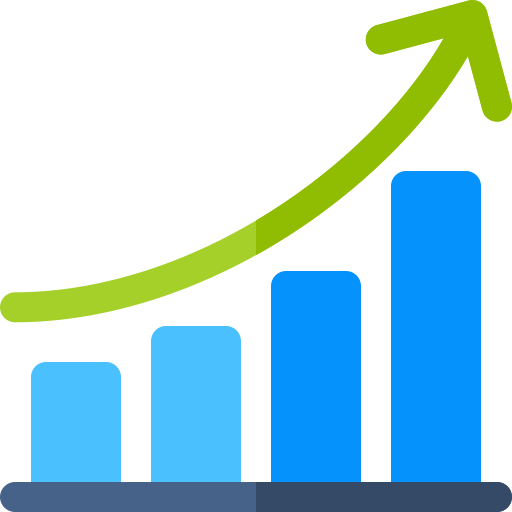 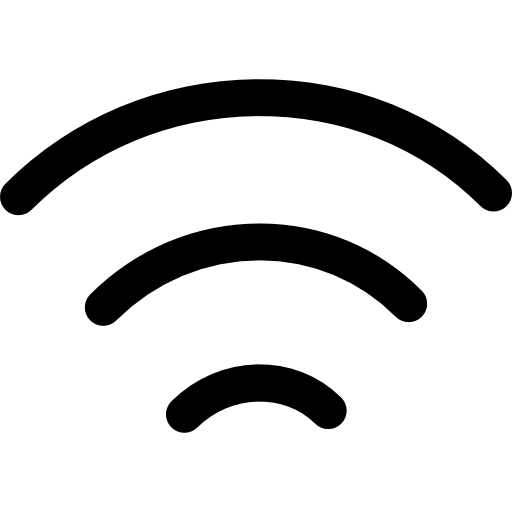 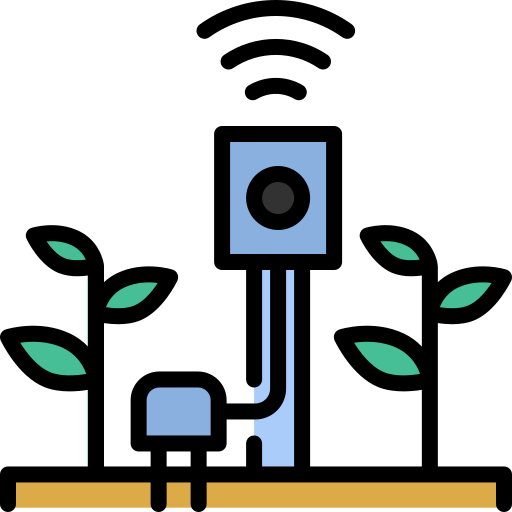 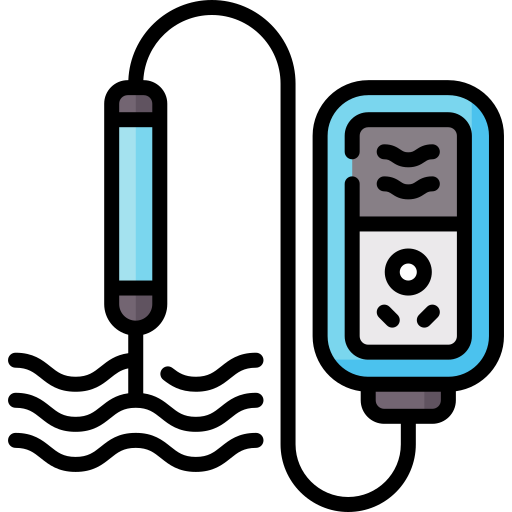 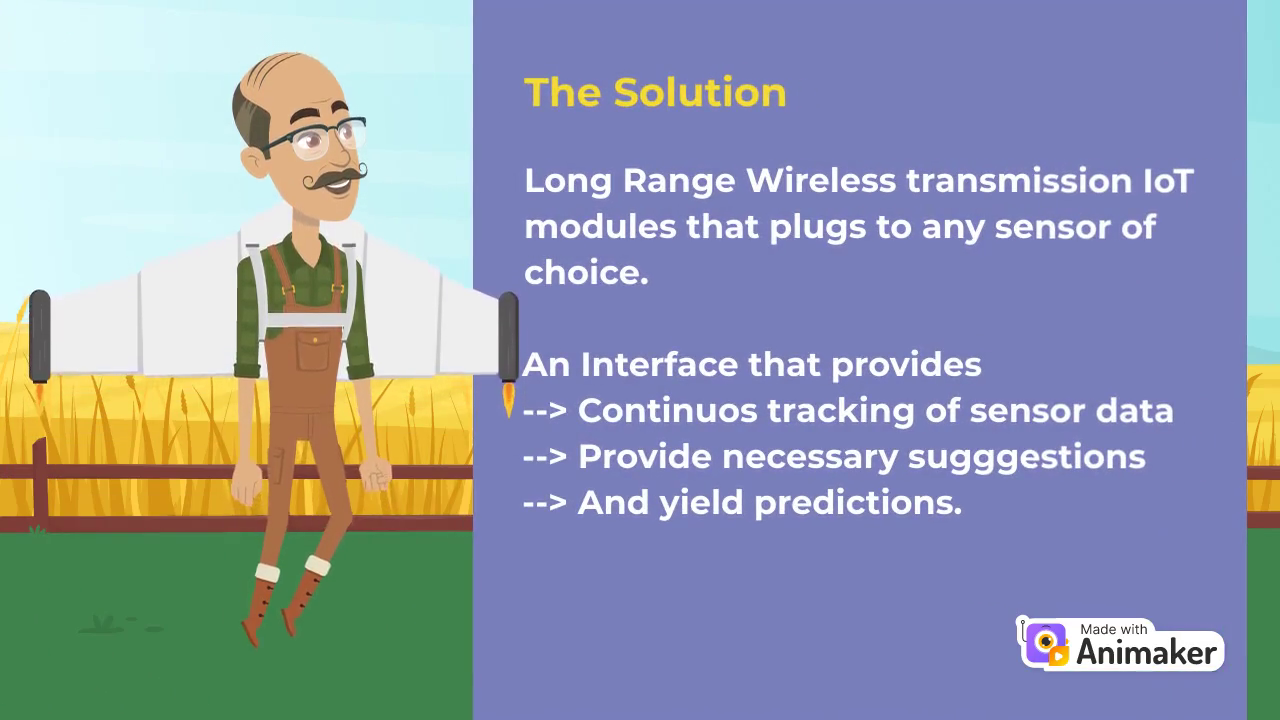 Benefits:
Track farm activities.
Increased Per acre revenue. 
Reduced expenditure over agro-inputs.
Easier market connect.
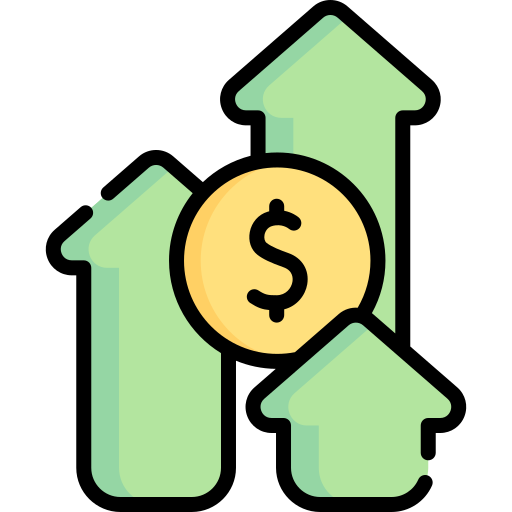 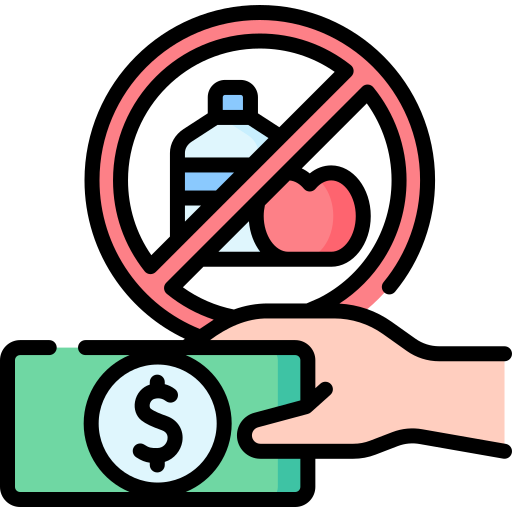 Environmental Impact:
Avoids soil degradation
Reduces pollution caused by farming
Reduction of Water usage for Irrigation
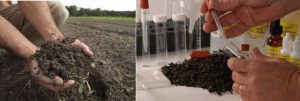 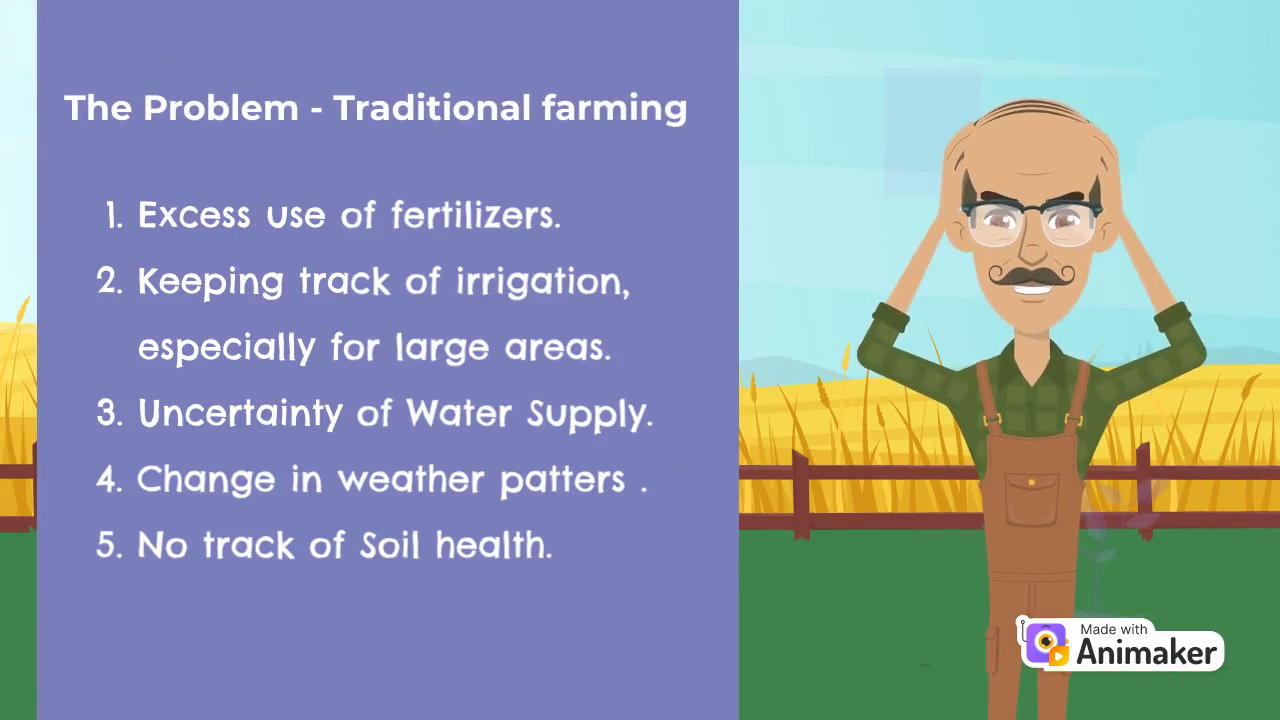 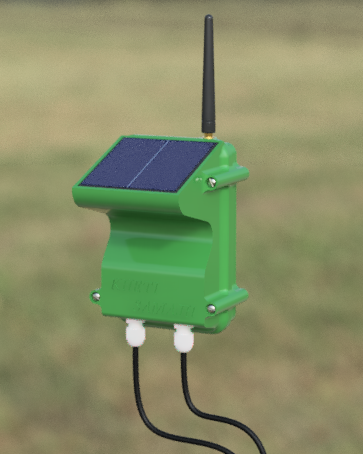 Kheti Samajh’s Data Collection Module
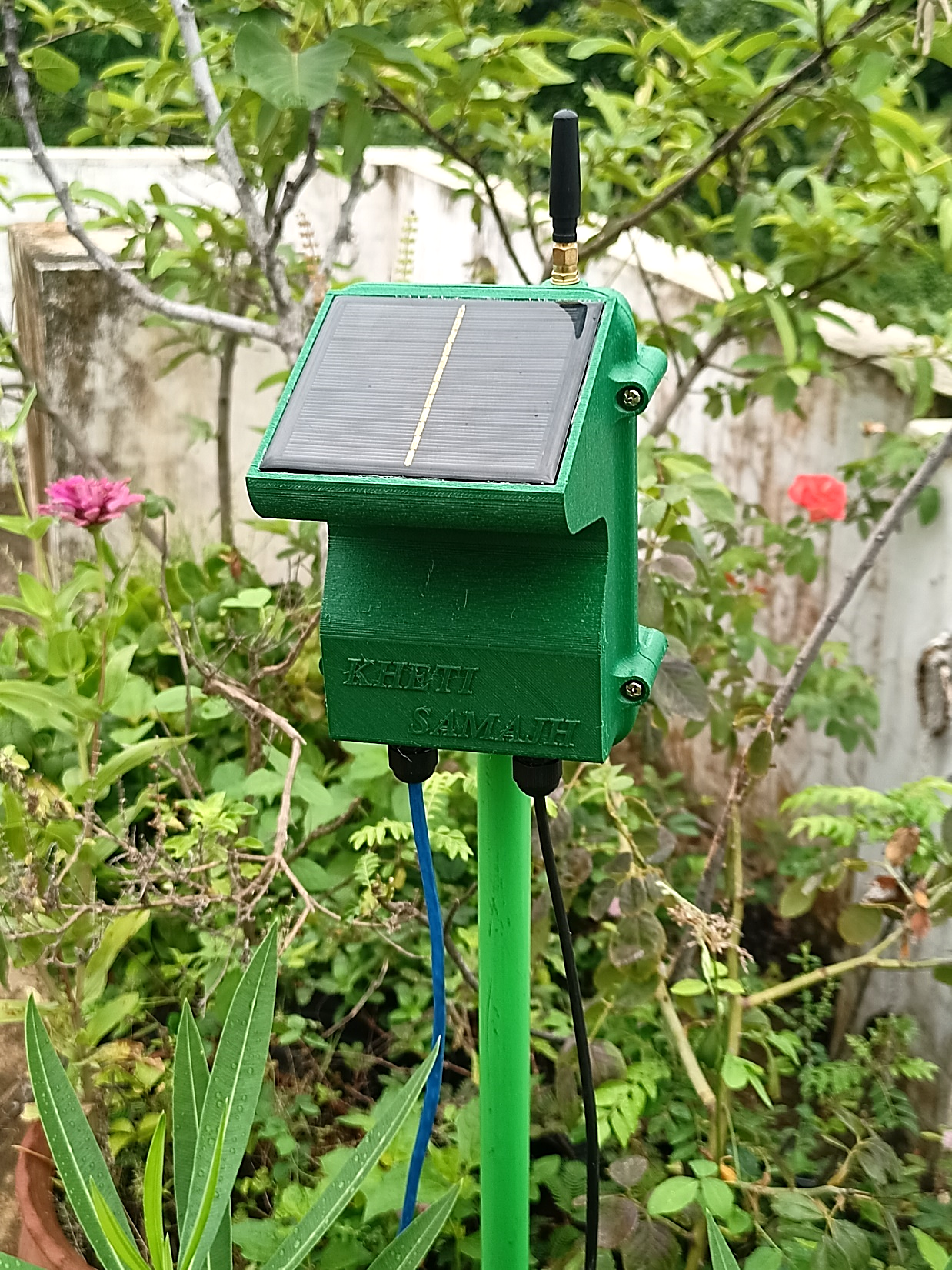 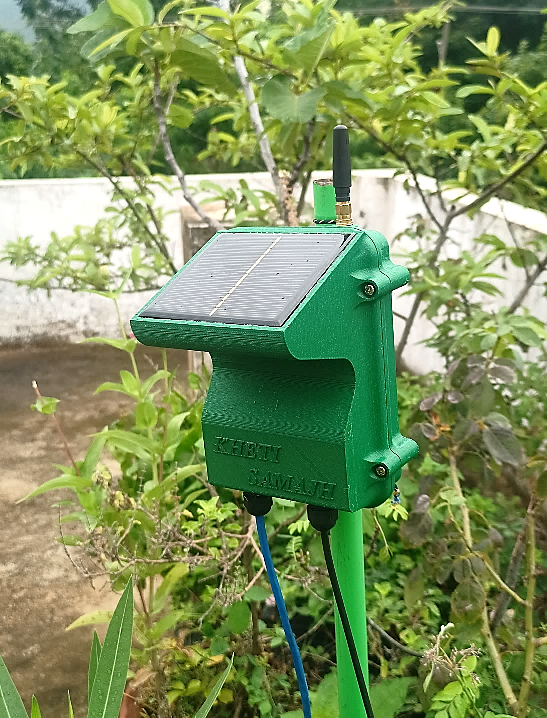 Manual Soil Testing
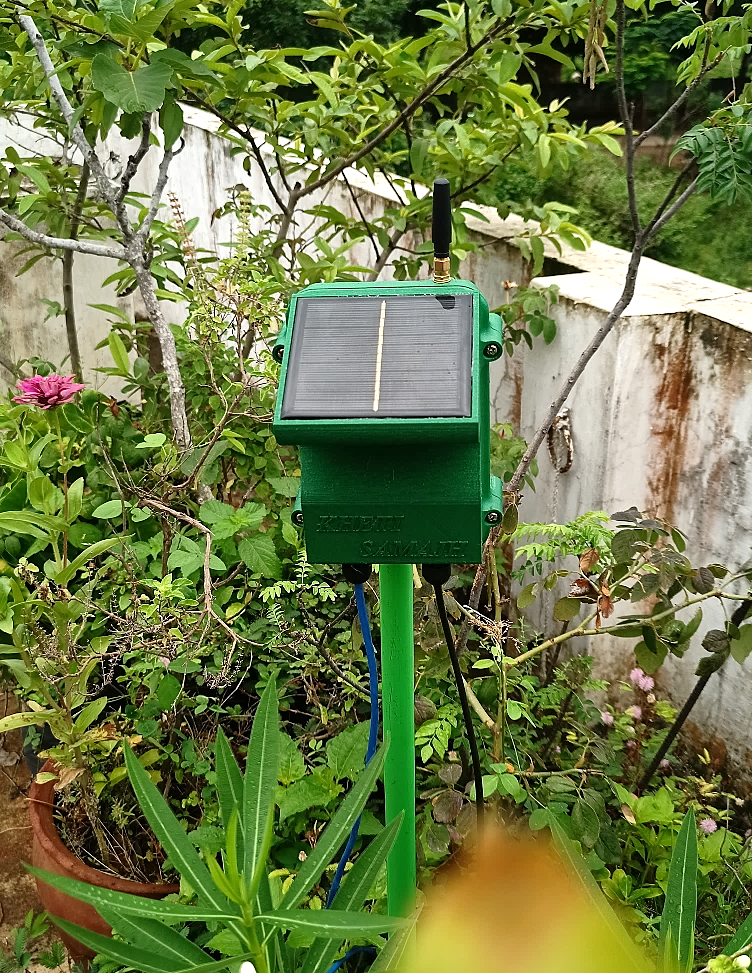 3-Days Soil Moisture data 
collected remotely
Potential Customers
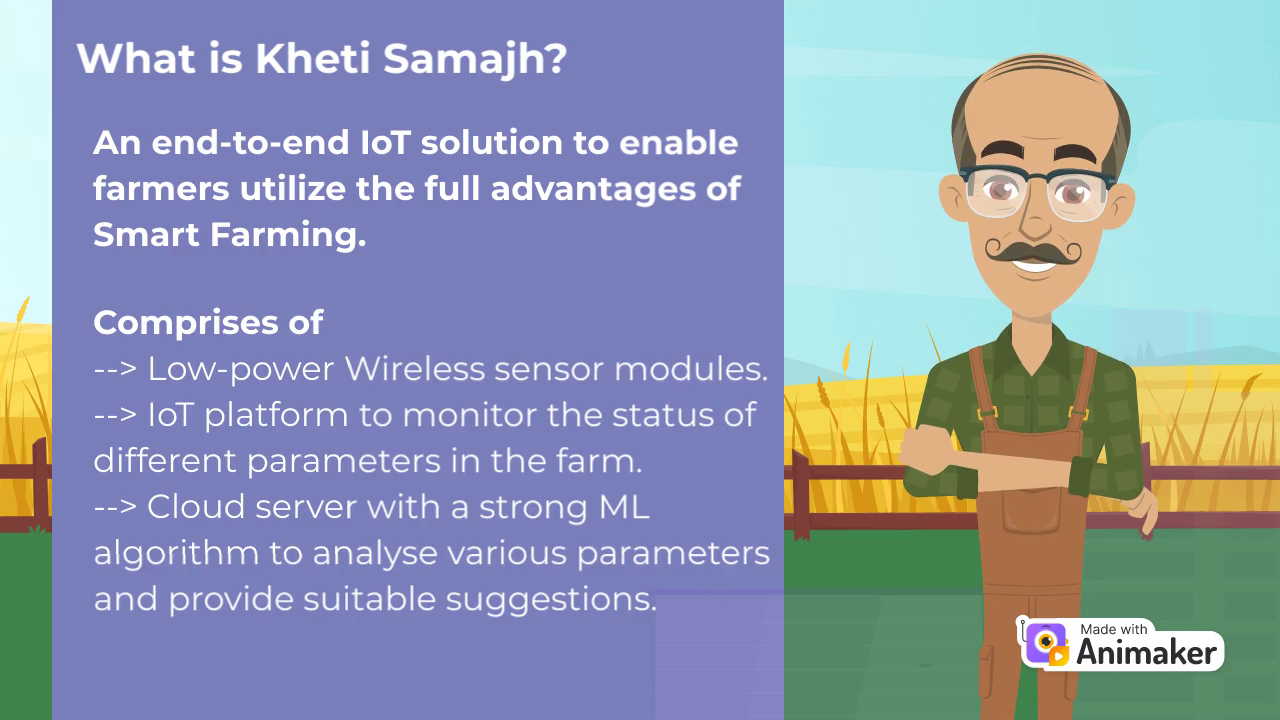 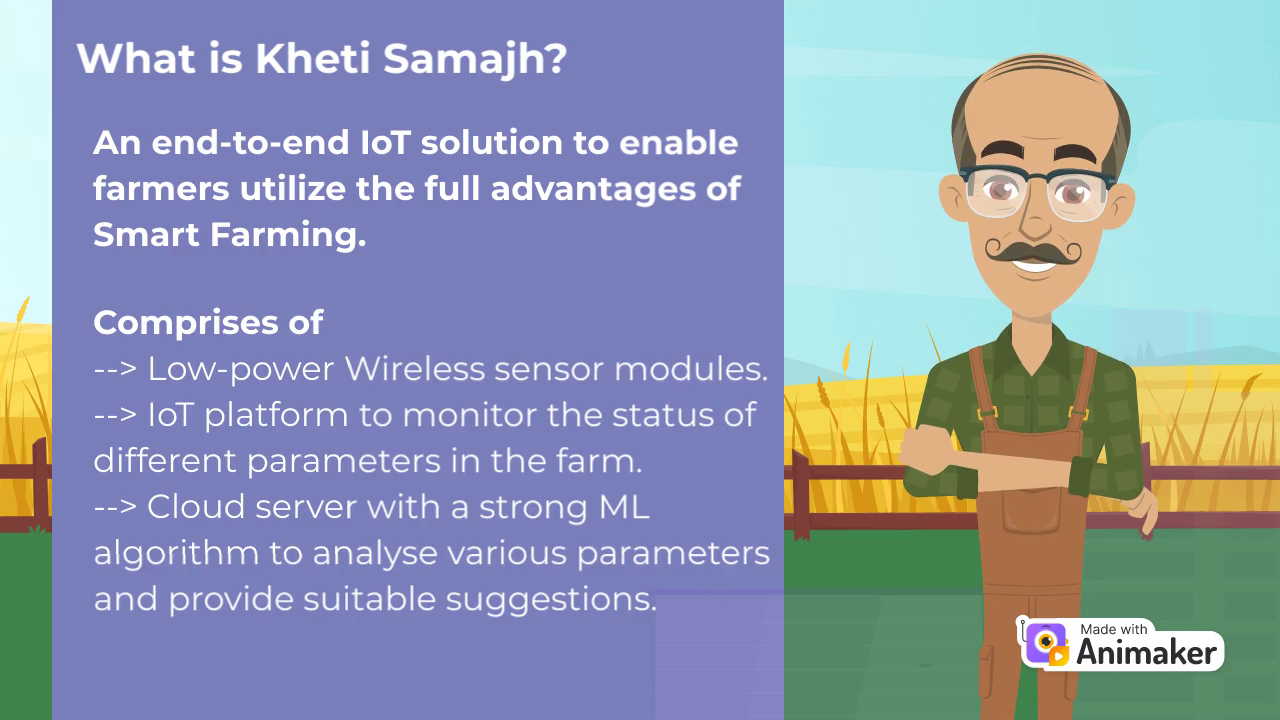 Agro-Companies
Farmers
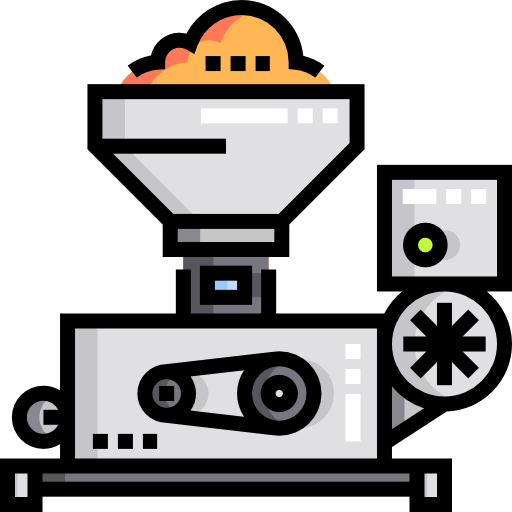 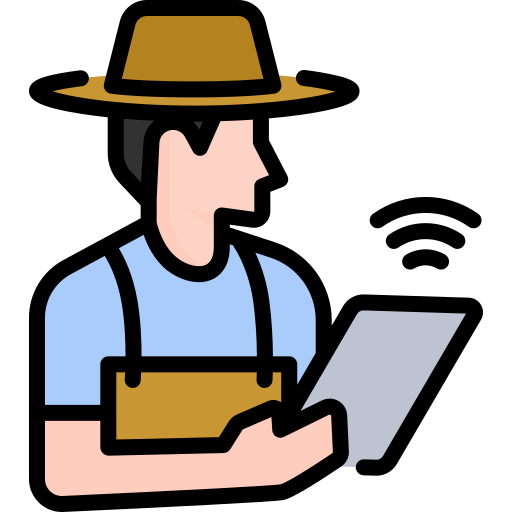 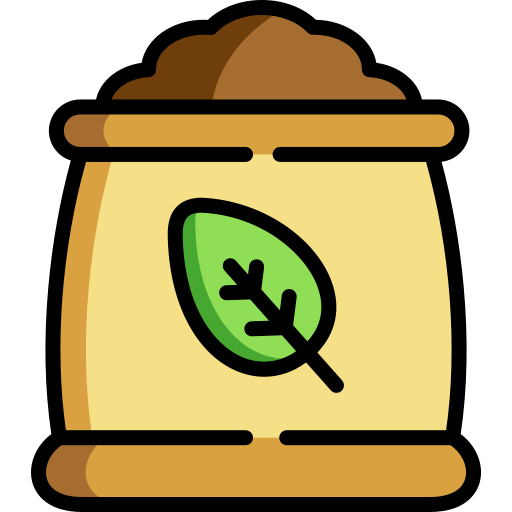 Other key Customers
NGOs
FPOs & FPCs
Agricultural & Research Institutes.
Agro-input Companies
Machinery Providers
Team
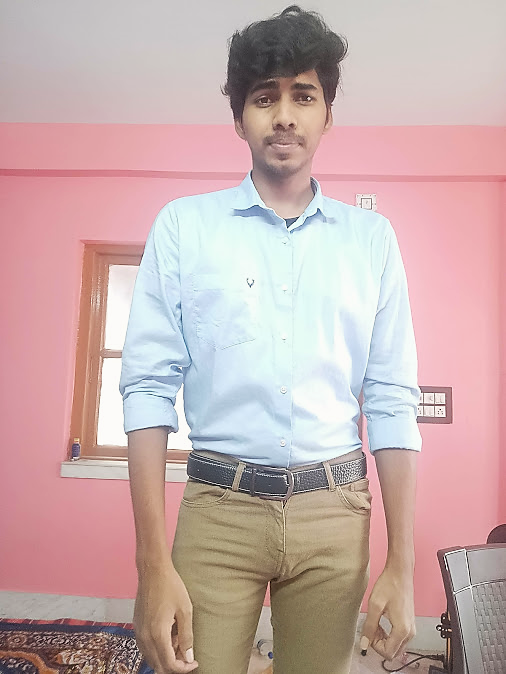 Muralidhar S
Graduate in Electrical & Electronics Engineering
7+ years of Industrial Experience
Experience in 3D printing, Industrial IoT & Embedded Systems
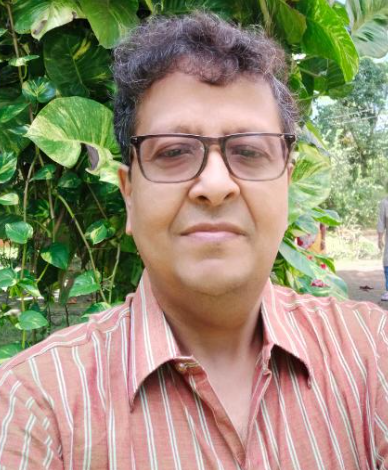 Shantanu Das Gupta
	Entrepreneur & Industry Expert
35+ years of Expertise in Instrumentation, Energy Management
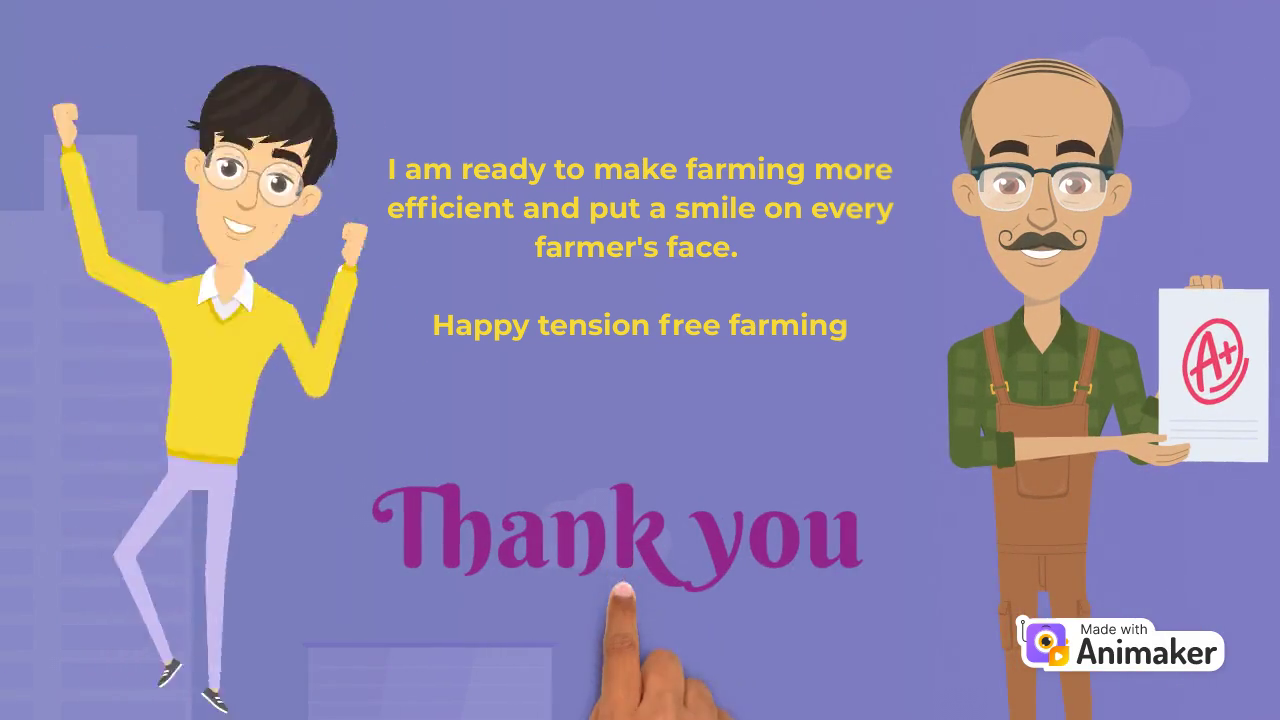 Let’s make farming more efficient, profitable, sustainable & pollution free.
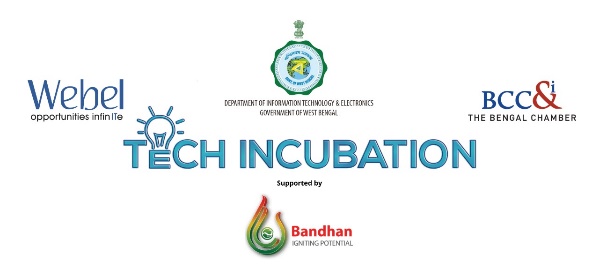